www.reuma.pt

reuma.pt@spreumatologia.pt
Title
Authors
Local & date
Title
Text
www.reuma.pt

reuma.pt@spreumatologia.pt
Acknowledgments
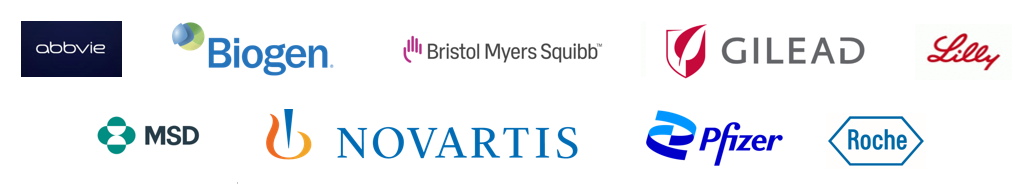